Quantum Metropolis Sampling via Weak Measurement
Jiaqing Jiang (Caltech) and Sandy Irani (UCI)
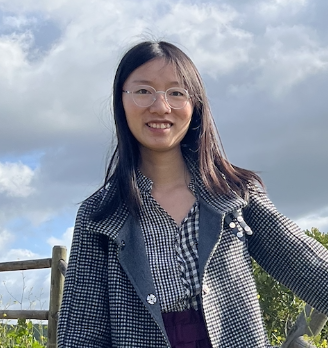 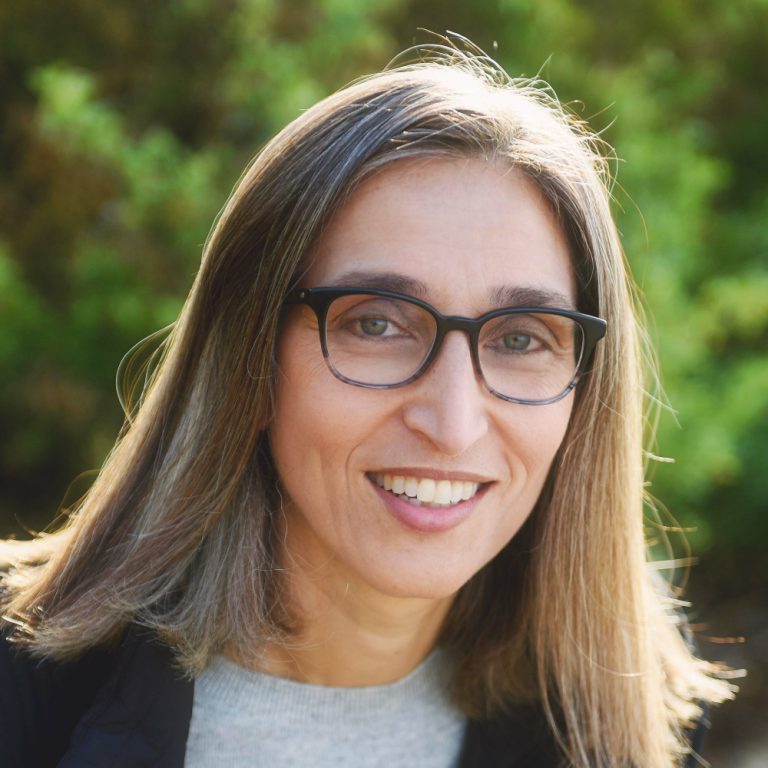 Arxiv:2406.16023
What are quantum computers good for?
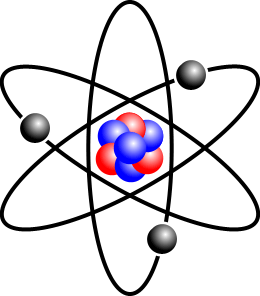 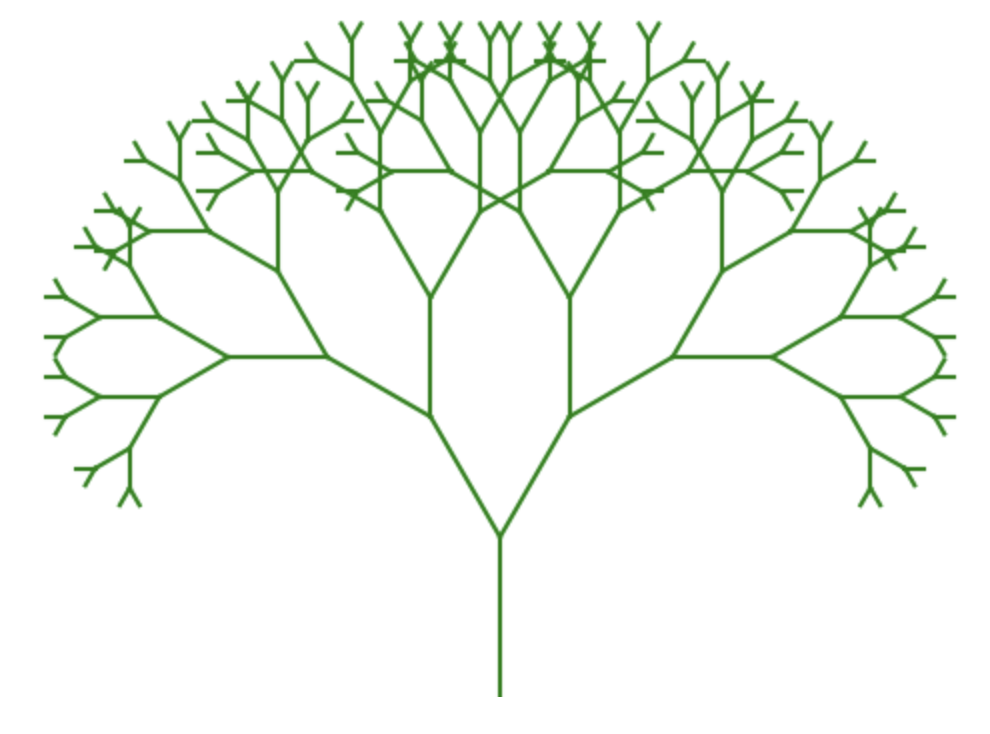 Algebraic Structure 
Factoring, Shor’s algorithm
The hidden subgroup problem
[Speaker Notes: Motivation, application of quantum computers.]
What are quantum computers good for?
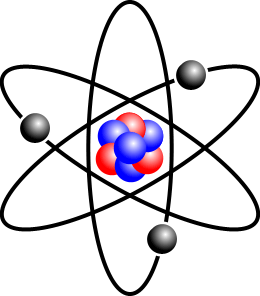 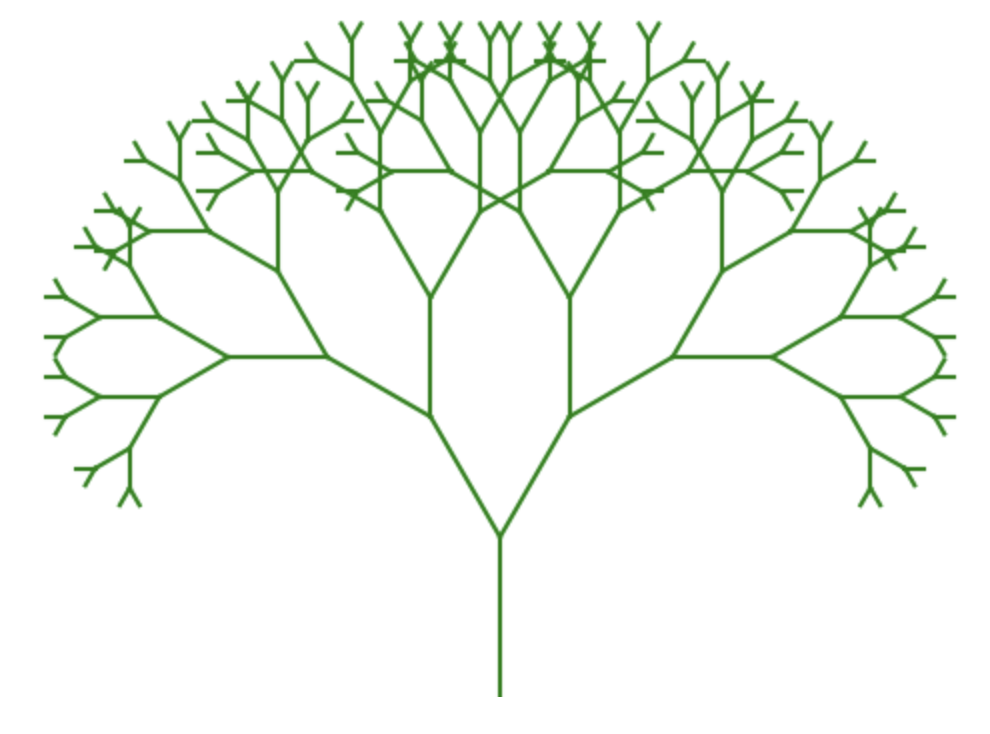 Quantum Problems (common)
Algebraic Structure (rare)
Factoring, Shor’s algorithm
The hidden subgroup problem
[Speaker Notes: Motivation, application of quantum computers.]
What are quantum computers good for?
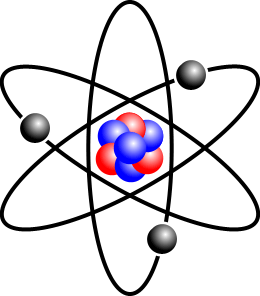 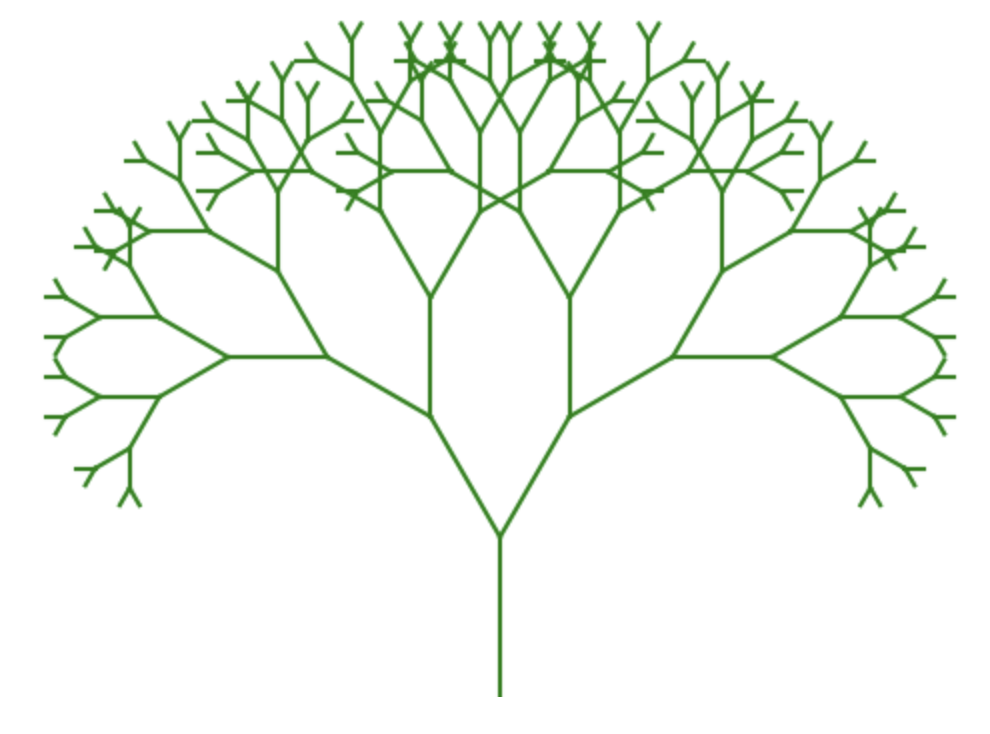 Quantum Problems (common)
Quantum Chemistry & Physics (electronic structure) 
Gibbs states
Ground State
Algebraic Structure (rare)
Factoring, Shor’s algorithm
The hidden subgroup problem
Gibbs States
Math model for many-body systems at finite temperature
Quantum analogy of
Satisfiability problem (SAT)
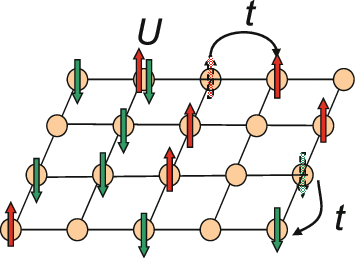 n-qubit
constant-qubit
Application of Gibbs states
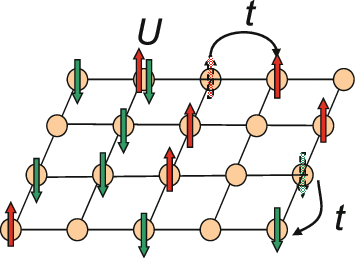 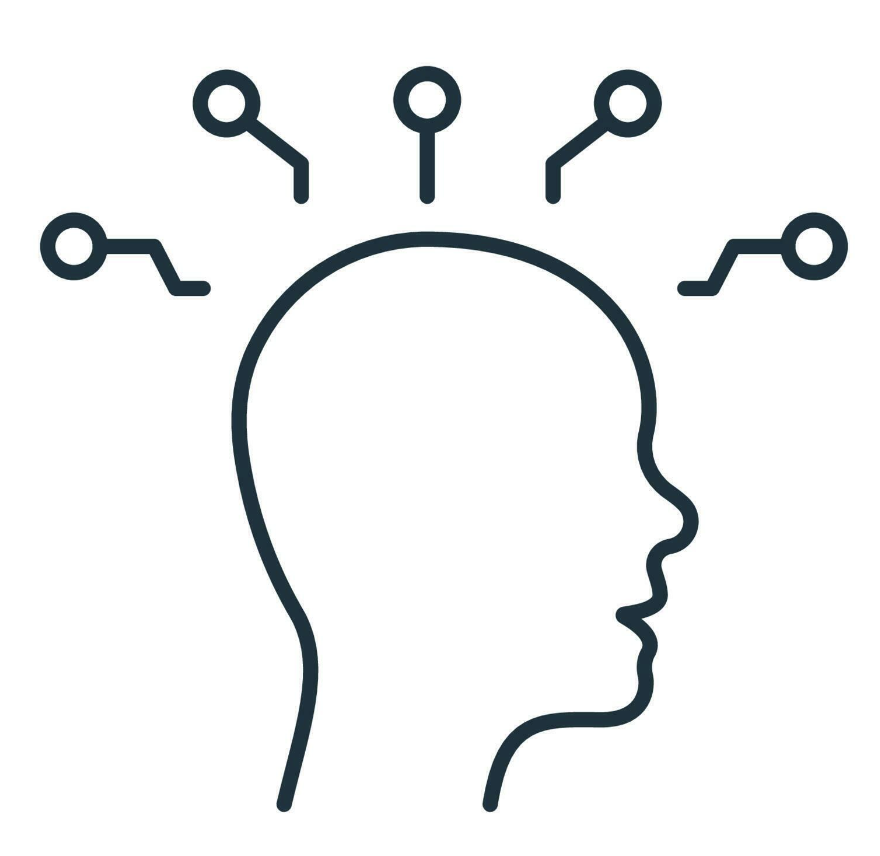 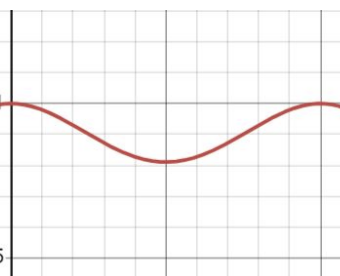 Quantum Chemistry & Physics 
2D Hubbard model 
Super-conductivity…
Machine Learning 
Quantum Boltzmann Machine 
[HS83, AAR+18]
Sub-routine in Optimization
Semi-define Programming
[BKL+19, VAGGdW17].
Disclaimer
Correctness is the first step.
(Classical) Gibbs sampler works well in practice without an efficiency proof.
Proving efficiency for quantum Gibbs sampling is widely open.
Outline
Classical Metropolis Algorithm

Quantum Metropolis Algorithm & Challenge

Previous work

Our algorithm
Classical Metropolis Algorithm [MRR+53]
Classical Hamiltonian
Classical Metropolis Algorithm [MRR+53]
Do something arbitrary, then reject with some probability.
Accept
Reject
Classical Metropolis Algorithm [MRR+53]
Do something arbitrary, then reject with some probability.
Accept
Reject
(?) Quantum Metropolis Algorithm
Do something arbitrary, then reject with some probability.
Accept
Reject
(?) Quantum Metropolis Algorithm
Do something arbitrary, then reject with some probability.
Accept
Reject
QPE: Quantum Phase Estimation
(?) Quantum Metropolis Algorithm
Do something arbitrary, then reject with some probability.
Accept
Reject
QPE: Quantum Phase Estimation
Encode in unitary
and Measure
(?) Quantum Metropolis Algorithm
Do something arbitrary, then reject with some probability.
Accept
Reject
Measure
Practical QPE: Intrinsic errors in energy estimation. Hard to analyze and may explode.
How to revert quantum state after measurement?
Previous trying to handle this challenge
How to revert a quantum state after measurement?
Previous trying to handle this challenge
How to revert a quantum state after measurement?
Previous trying to handle this challenge
How to revert a quantum state after measurement?
Previous trying to handle this challenge
How to revert a quantum state after measurement?
Previous trying to handle this challenge
How to revert a quantum state after measurement?
Our goal: Directly design Quantum Metropolis. 
    Less Magic & More flexibility.
Our idea
How to revert a quantum state after measurement?
Our idea
How to revert a quantum state after measurement?
Weak Measurement
Accept
Reject
Measure
Intuitively weak measurement is easier to revert.
Our idea
How to reverting a quantum state after measurement?
Our idea
How to reverting a quantum state after measurement?
Our algorithm in details
Do something arbitrary, then reject with some probability.
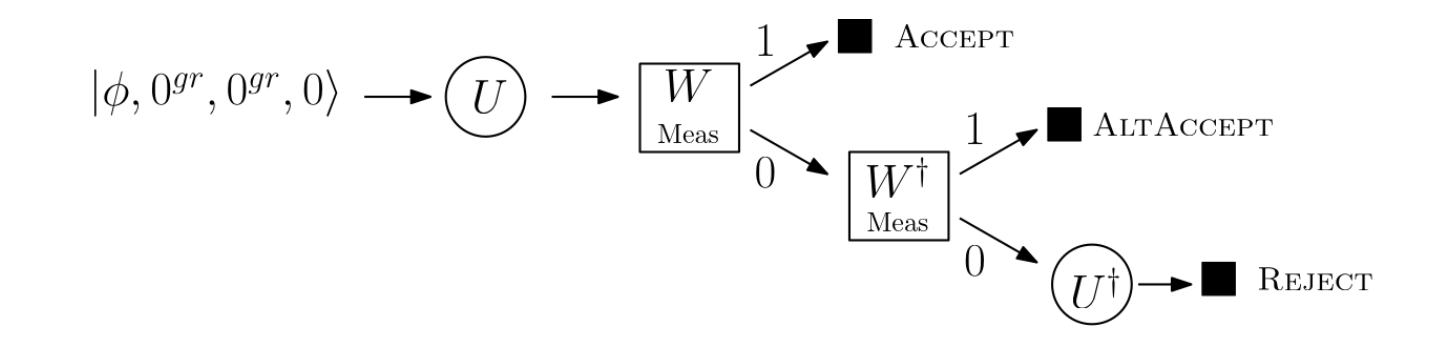 Arbitrary unitary
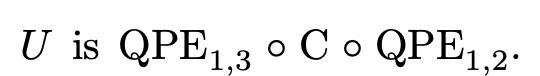 Our algorithm in details
Do something arbitrary, then reject with some probability.
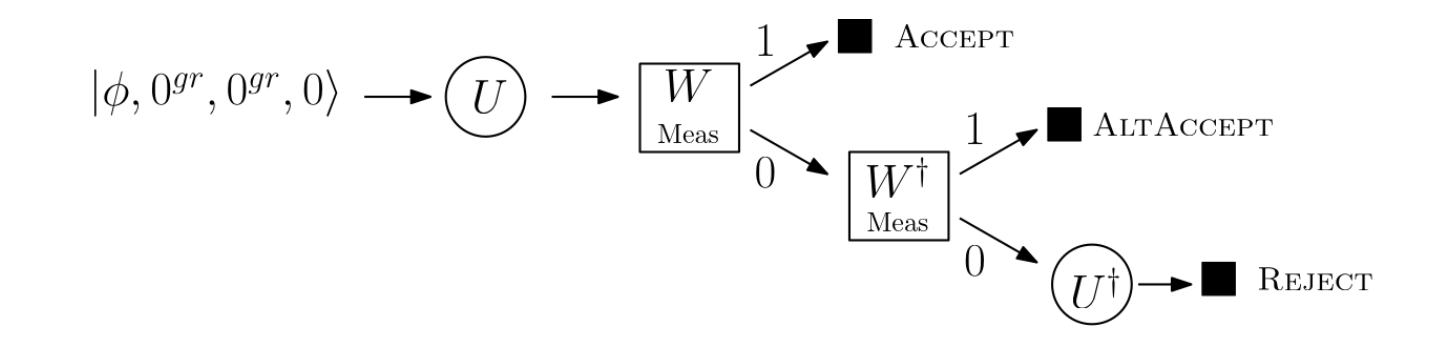 Arbitrary unitary
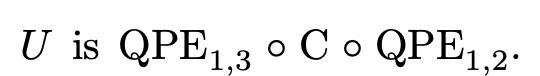 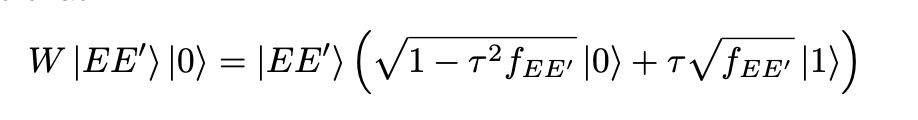 Weak Measurement
Our algorithm in details
Trace out the last 3 registers
Refresh with 0 states
Do something arbitrary, then reject with some probability.
The state is close to the accept case
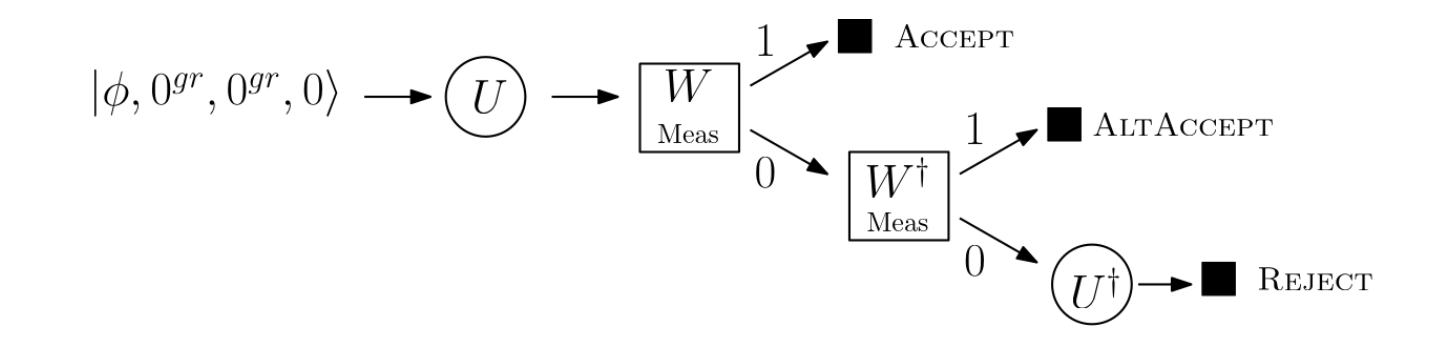 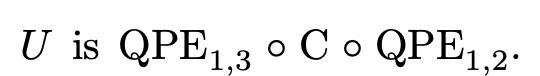 Try rewinding
 by performing inverse operations
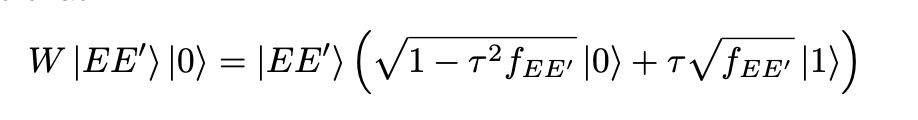 Our algorithm in details
Do something arbitrary, then reject with some probability.
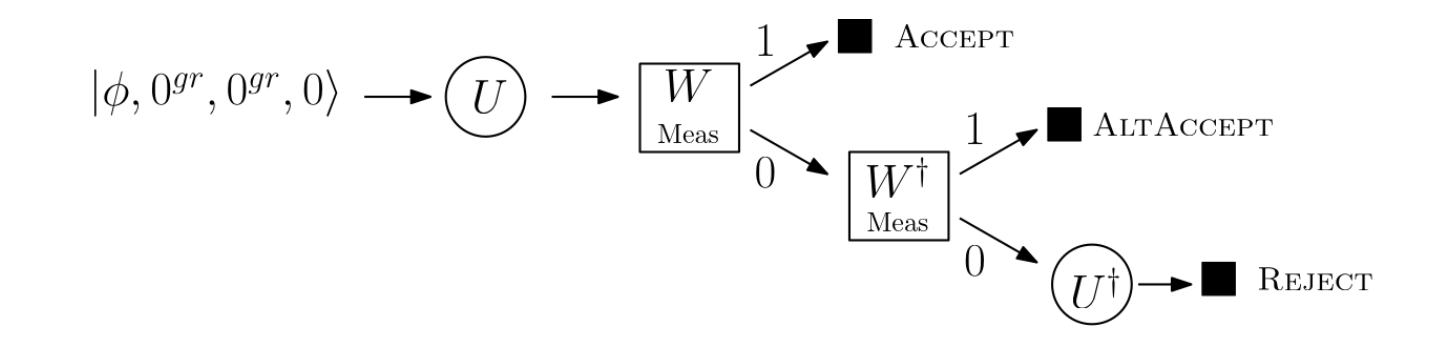 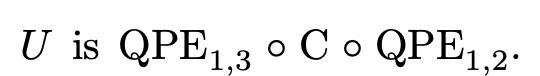 Try rewinding
 by performing inverse operations
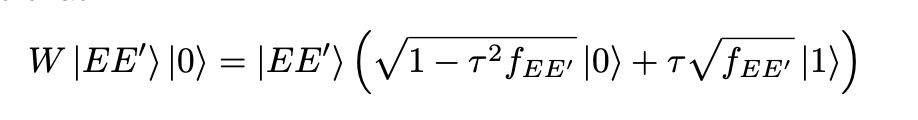 Remarks
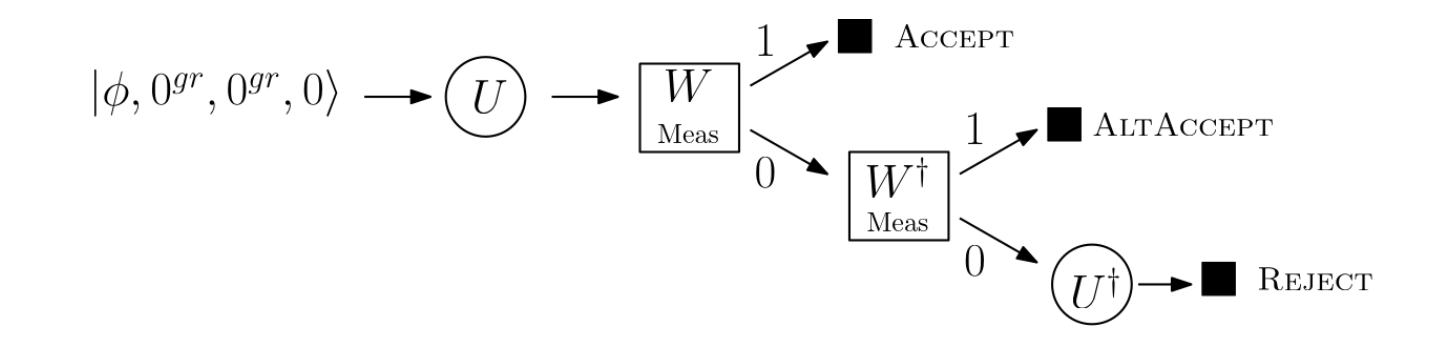 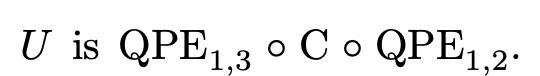 Remarks:
We choose QPE and FQPE randomly to avoid bias in phase.
Remarks
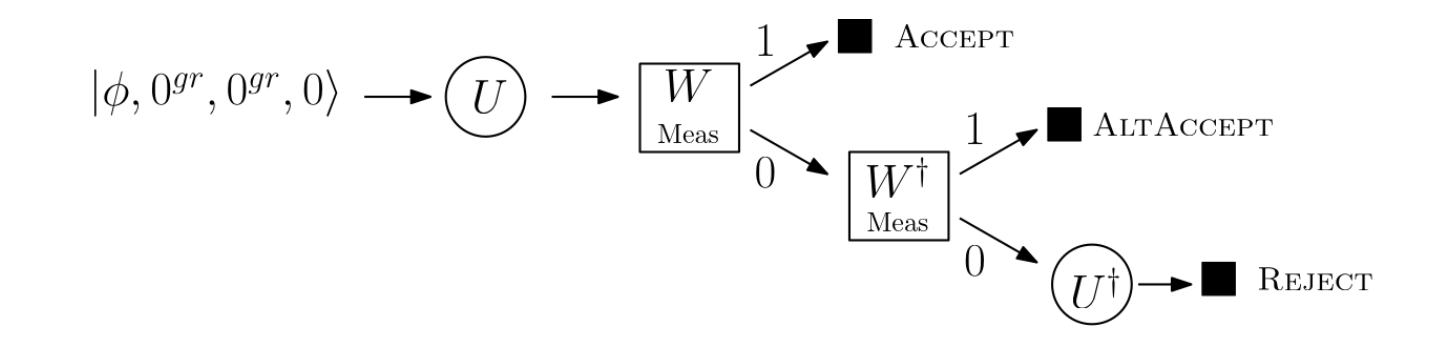 Remarks:
We choose QPE and FQPE randomly to cancel bias in phase.
ALTAccept is essential for simplifying the rewinding even using weak measurement.
Challenges in proof
Energy-time uncertainty principle: 
QPE can only estimate energy up to 1/poly precision.
QPE is non-deterministic
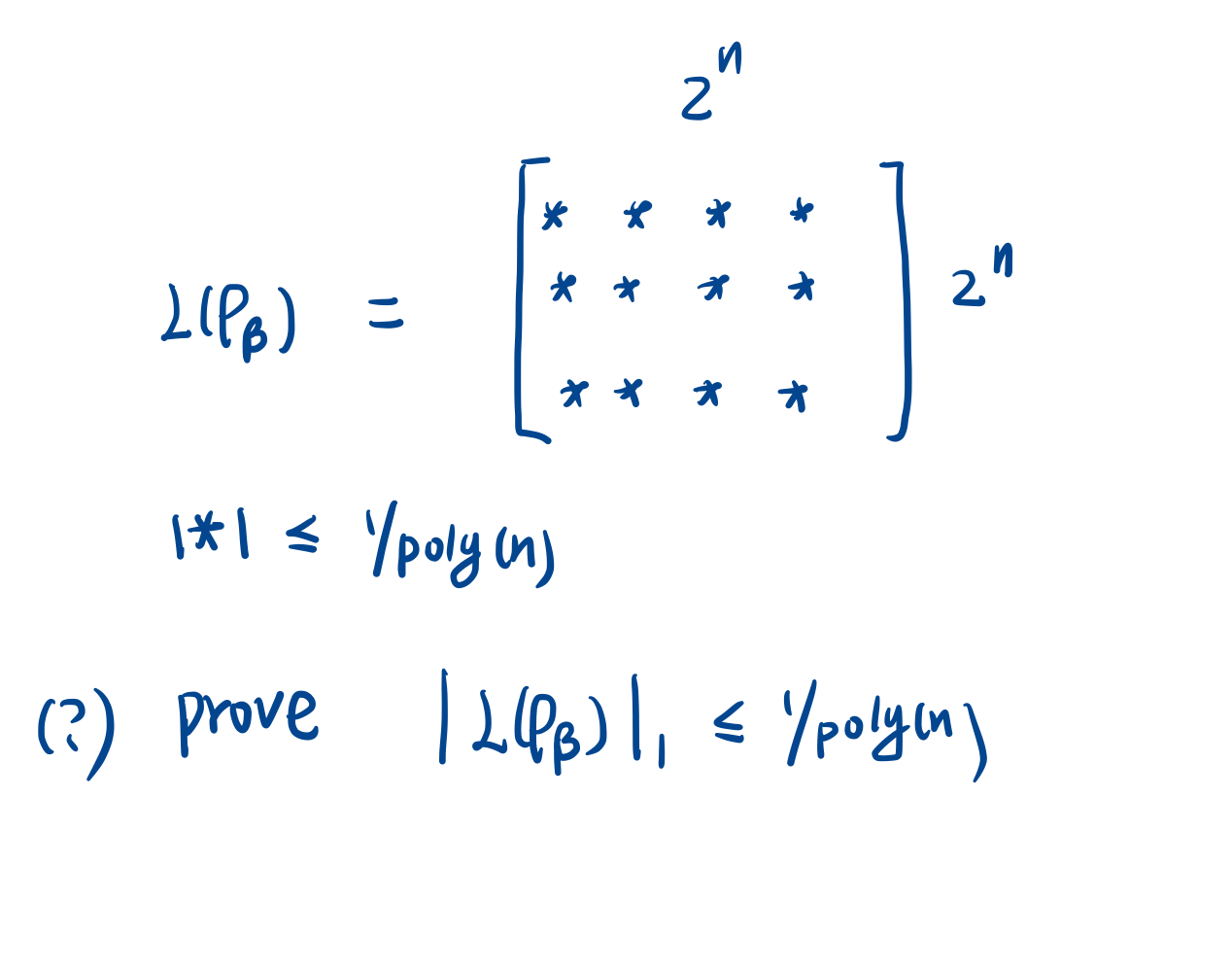 We developed a technique for analyzing non-deterministic QPE by deterministic QPE.
Summary and Future directions
We designed a conceptually simple and provably correct Gibbs sampler, by directly mimicking classical Metropolis.

Adapted existing classical (heuristic/rigorous) techniques to quantum Gibbs state preparation? 
New algorithm for Gibbs sampling? 

Fast Mixing for quantum Hamiltonian? (1D, 2D high/low temperature)…
Thanks for listening. Questions ?
Appendix
Reference
[GZ03] Alice Guionnet and Boguslaw Zegarlinksi. Lectures on logarithmic sobolev inequalities. Seminaire de probabilities XXXVI, pages 1–134, 2003.
[MRR+53] Nicholas Metropolis, Arianna W Rosenbluth, Marshall N Rosenbluth, Augusta H Teller, and Edward Teller. Equation of state calculations by fast computing machines. The journal of chemical physics, 21(6):1087–1092, 1953.
[MO94] Fabio Martinelli and Enzo Olivieri. Approach to equilibrium of glauber dynamics inthe one phase region: Ii. the general case. Communications in Mathematical Physics,161(3):487–514, 1994
[FGW23] Weiming Feng, Heng Guo, and Jiaheng Wang. Swendsen-wang dynamics for the ferro-magnetic ising model with external fields. Information and Computation, 294:105066,2023.
[SW87] Robert H Swendsen and Jian-Sheng Wang. Nonuniversal critical dynamics in montecarlo simulations. Physical review letters, 58(2):86, 1987
[RFA24] Cambyse Rouze, Daniel Stilck Fran¸ca, and Alvaro M Alhambra. Efficient thermalization and universal quantum computing with quantum gibbs samplers. arXiv preprint arXiv:2403.12691, 2024
[BLMT24] Ainesh Bakshi, Allen Liu, Ankur Moitra, and Ewin Tang. High-temperature gibbs states are unentangled and efficiently preparable. arXiv preprint arXiv:2403.16850, 2024.
[Dav76] Edward Brian Davies. Quantum theory of open systems. (No Title), 1976